Közlemény az NHP fix konstrukció igénybevételéről
2019. május 17.
Alapadatok
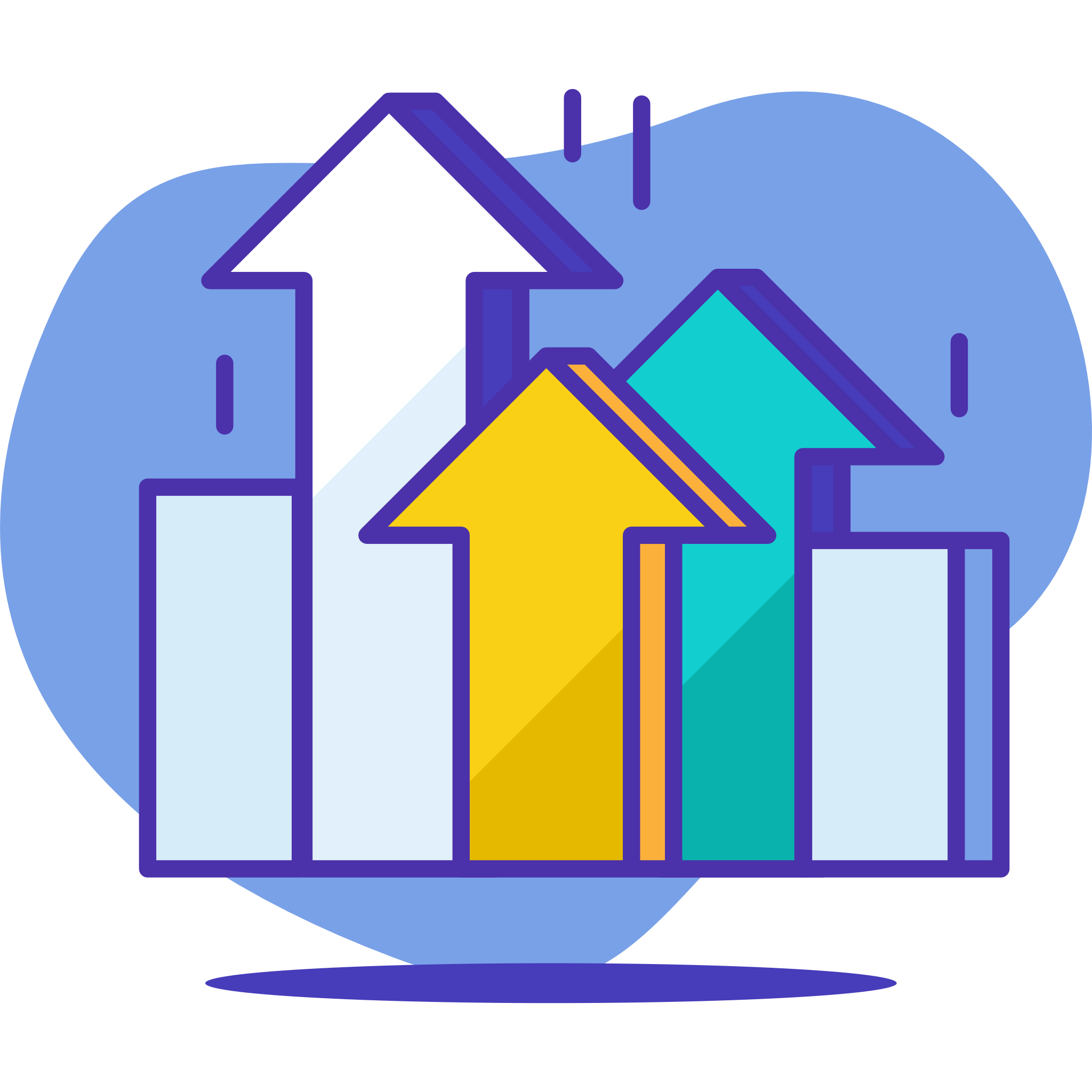 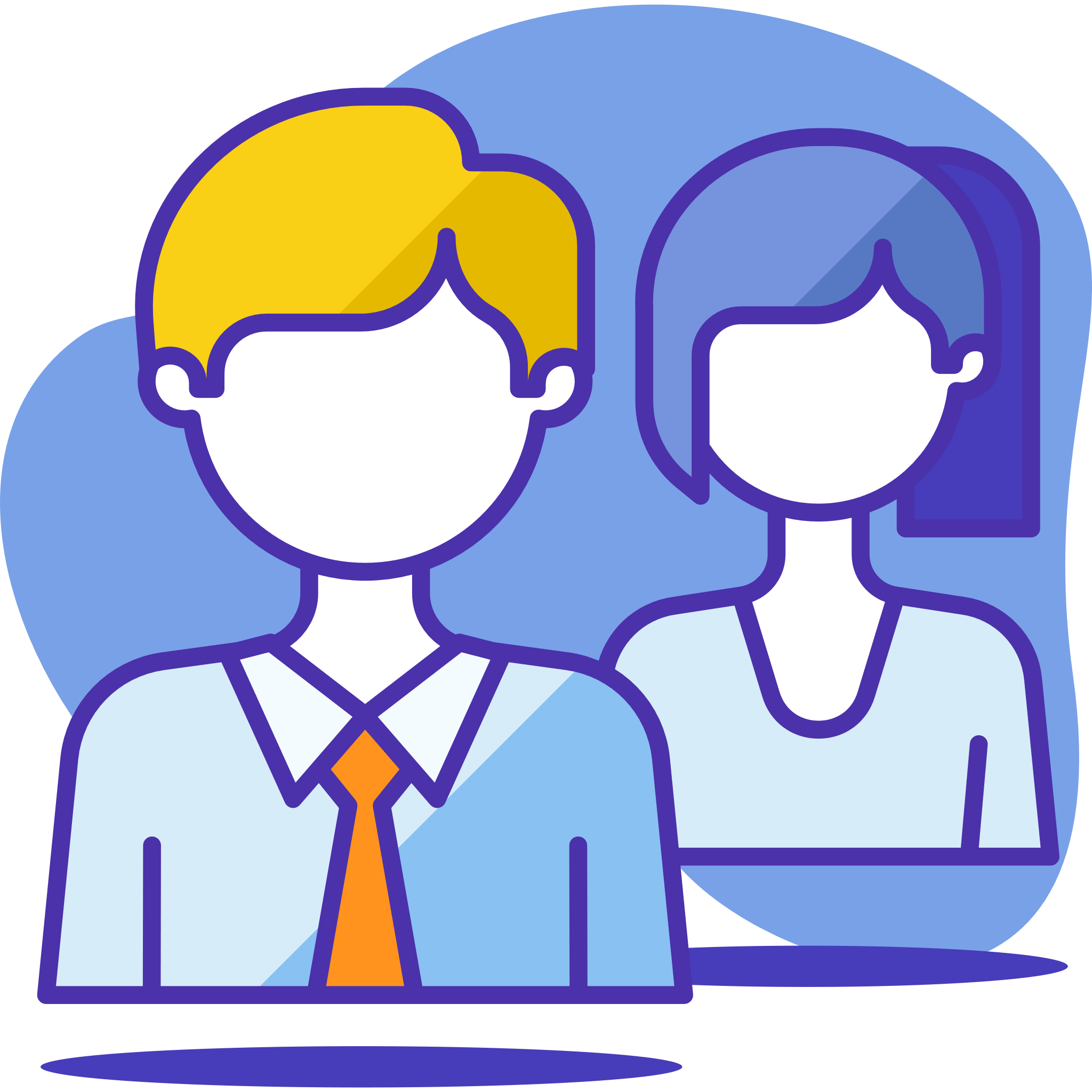 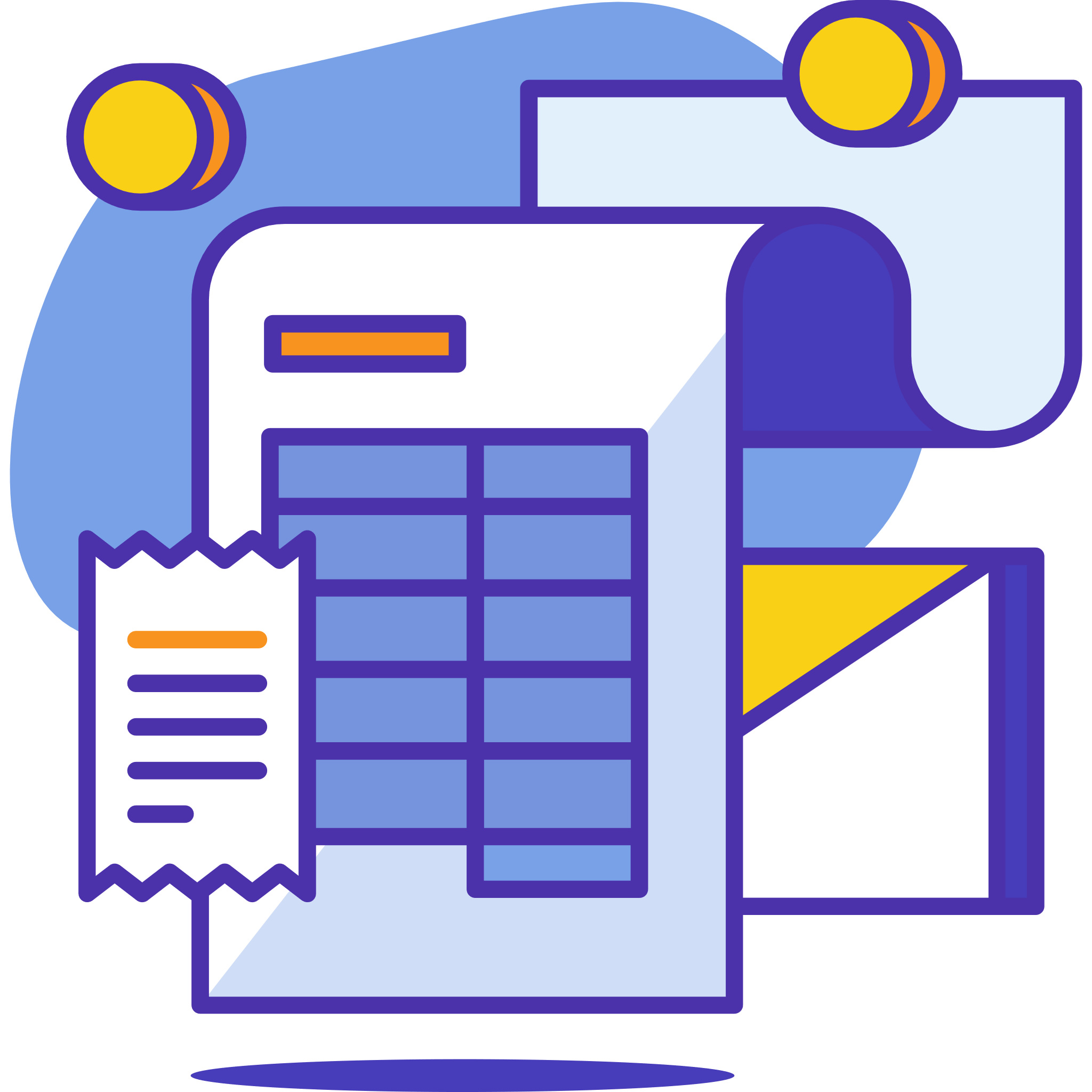 Leszerződött volumen
Vállalatszám
Ügyletszám
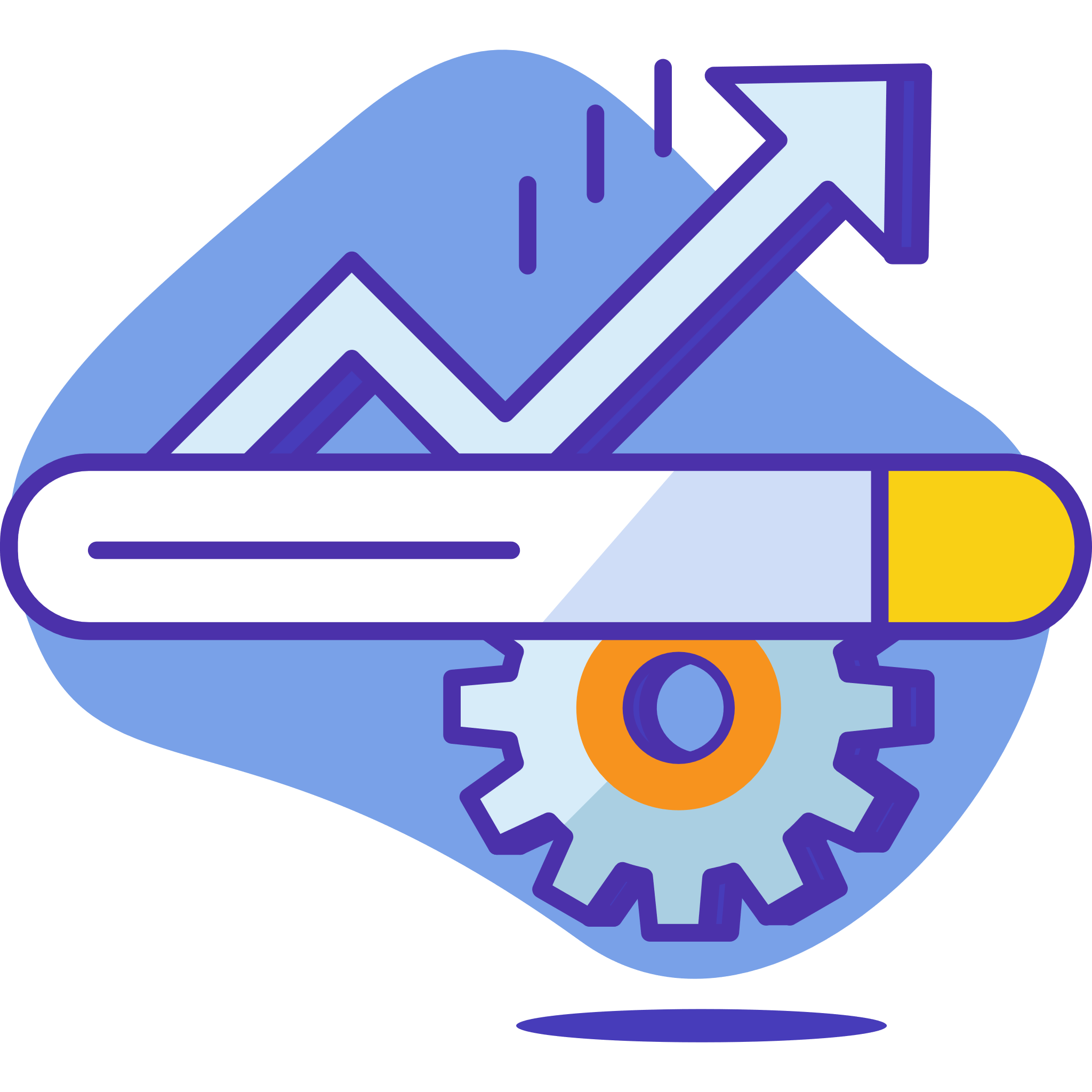 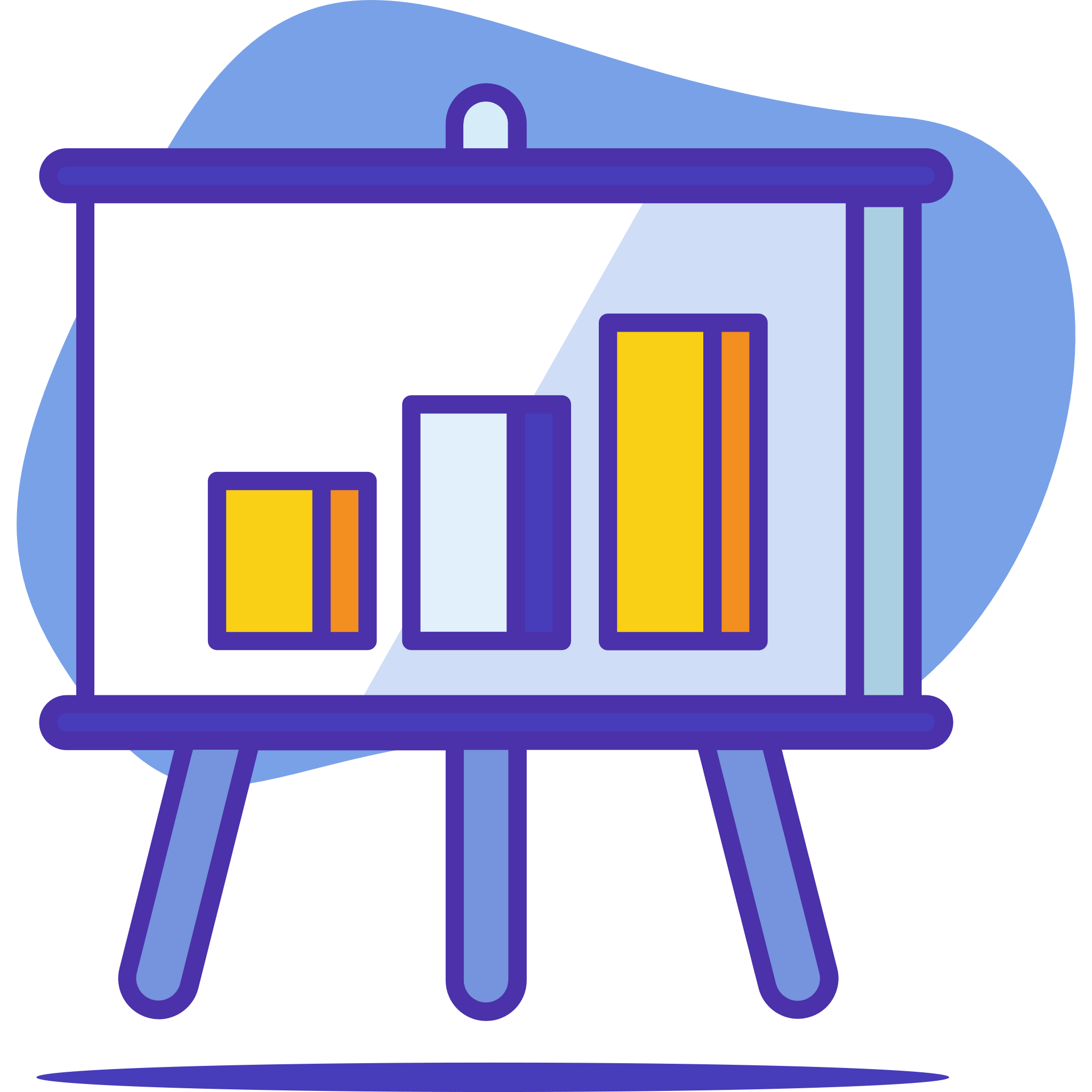 100 milliárd Ft
3 664 db
4 528 db
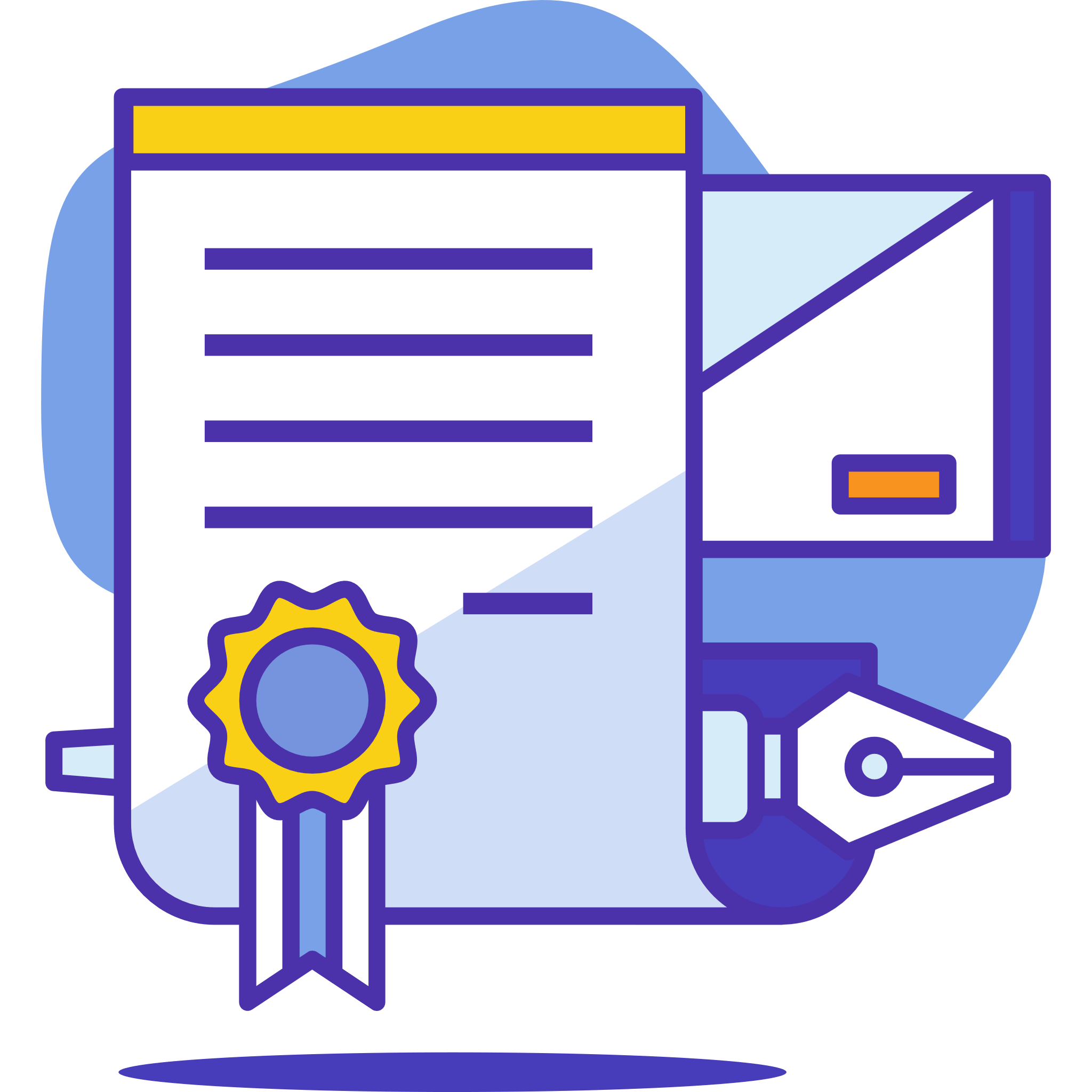 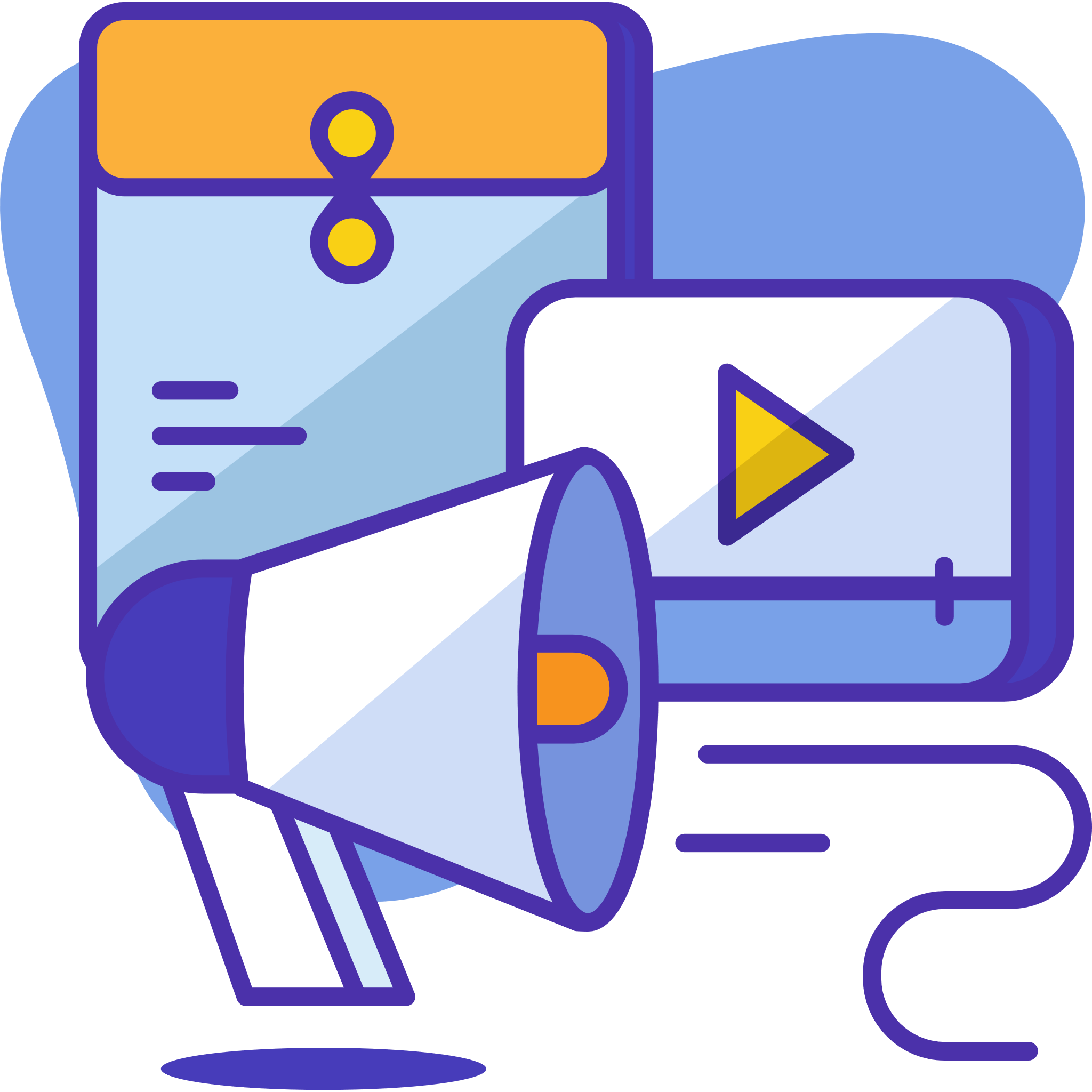 KÖZLEMÉNY
Ágazati eloszlás
*egyéni vállalkozók közül csak az őstermelőket tartalmazza
ELÉRTE A 100 MILLIÁRD FORINTOT AZ NHP FIX KIHASZNÁLTSÁGA

Az MNB 2019 elején indította el az NHP újabb konstrukcióját annak érdekében, hogy a beruházások finanszírozásában emelkedjen a kiszámíthatóbb, rögzített kamatozású termékek részaránya. A részt vevő hitelintézetek 2019. május 8-ig 3 664 vállalattal kötöttek hitel- vagy  lízingszerződést, több mint 100 milliárd forint összegben. Ebből a jelenleg ténylegesen kinn lévő – azaz a már lehívott, de még nem törlesztett – állomány 73 milliárd forint. A megkötött hitelszerződések 53 százaléka új beruházási hitel, 47 százaléka pedig új lízingügylet; a kihelyezett források több mint fele mikrovállalkozásokhoz került.
Mrd Ft
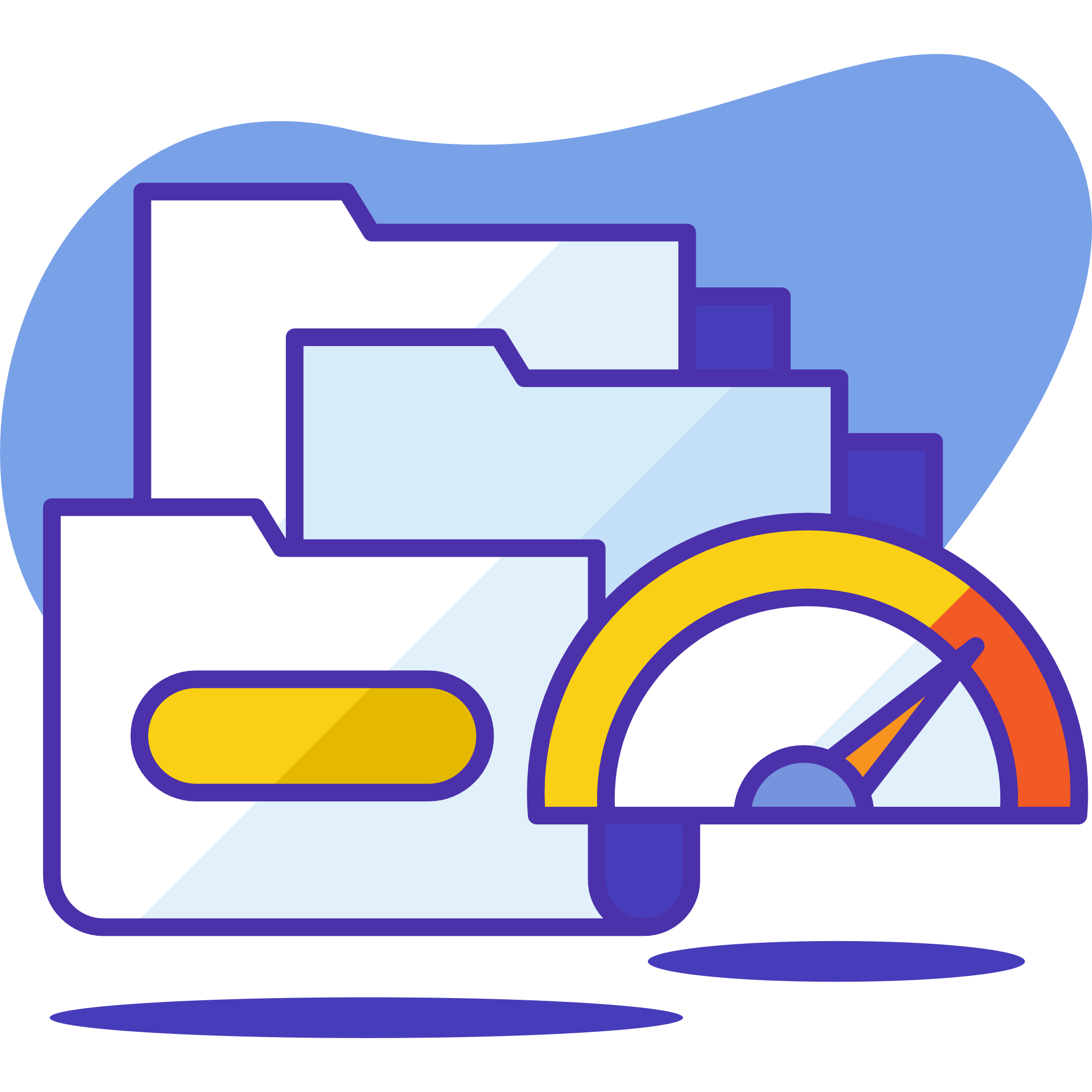 Hitelméret ÉS FUTAMIDŐ
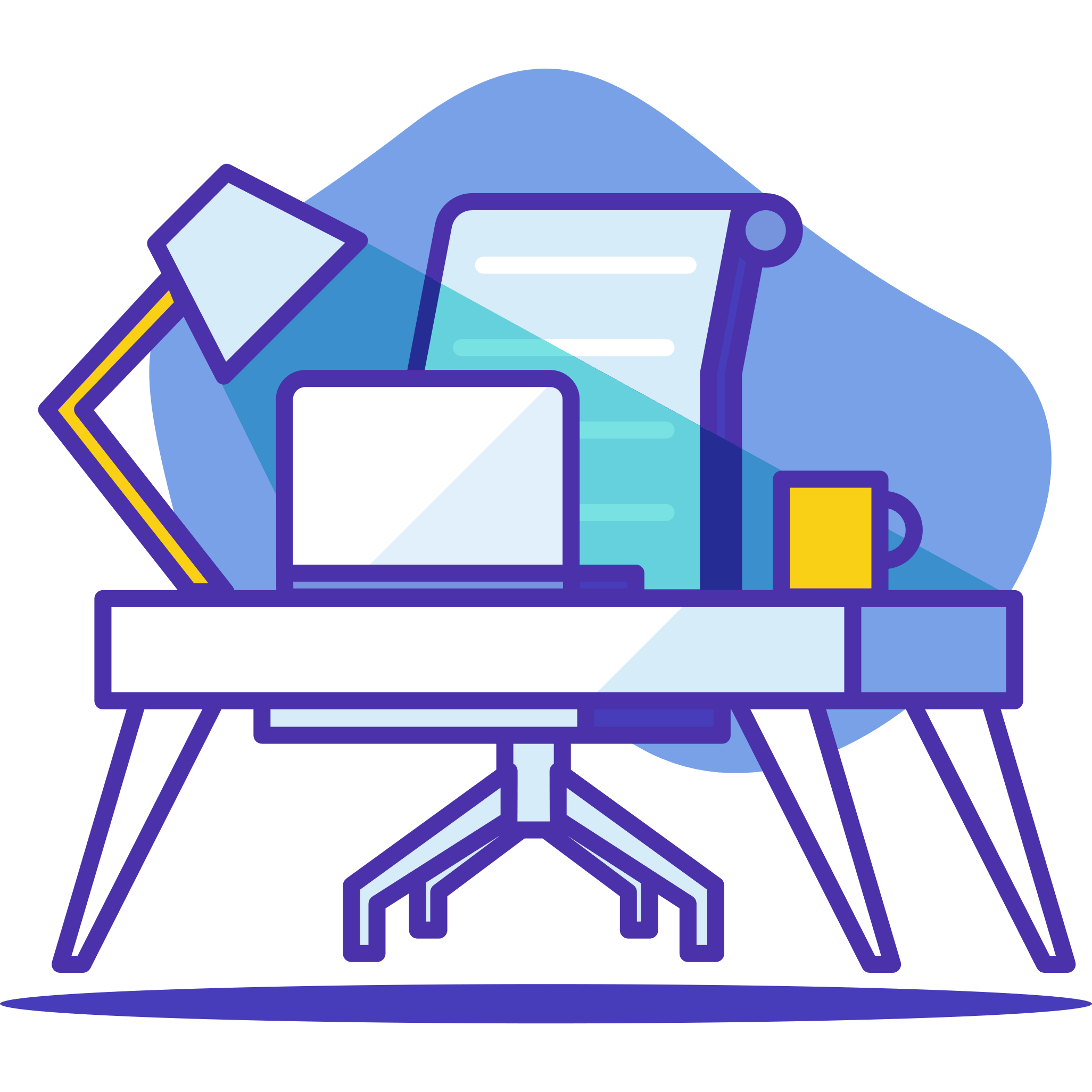 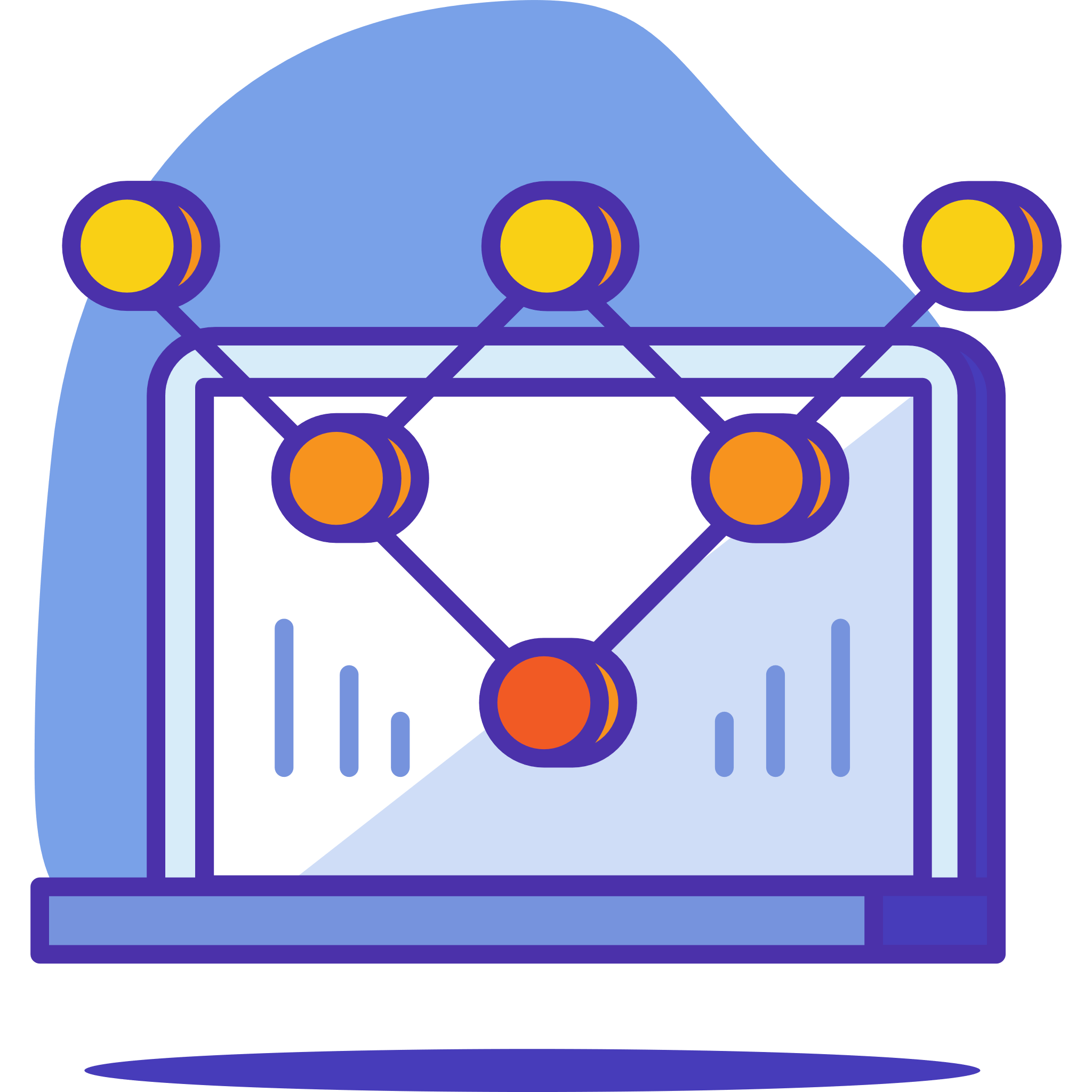 területi eloszlás
Vállalatméret
5%
15%
28%
10%
12%
18%
13%
www.mnb.hu